"О родительской    любви"
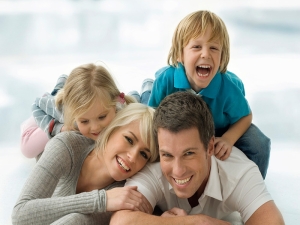 Что же такое любовь?


В течение нескольких минут про себя прочитать текст и найти как можно больше определений любви.
Записать.
Как вы думаете, какие же чувства являются самыми важными и необходимыми в жизни каждого человека?
1.Обещание больше не любить. • Это одно из сильнейших средств в воспитании;• Но эта угроза родителям, как правило не осуществляется;• А дети прекрасно чувствуют фальшь;• Единожды обманув, вы надолго потеряете доверие ребенка
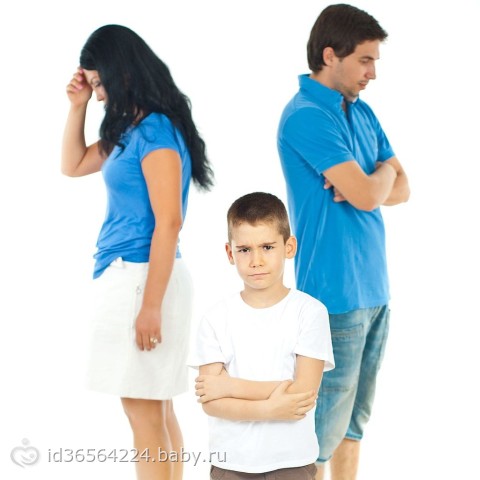 2.Безразличие • Не показывайте ребенку, что вам все равно, чем он занимается;• «Кроха», немедленно начнет проверять, настоящее ли ваше безразличие, изначально совершая плохие поступки; • Ребенок ждет, последует ли критика;• Поэтому с ним нужно наладить дружеские отношения, даже если его поведение вас не устраивает.
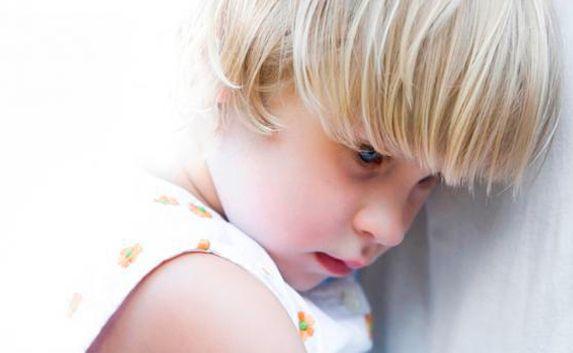 3.Навязанная роль • Дети готовы сделать все, чтобы понравиться своим родителям;• Они готовы погрузиться в мир сложных взрослых проблем, вместо того чтобы обсуждать свои интересы со сверстниками;• При этом их собственные проблемы остаются нерешенными.
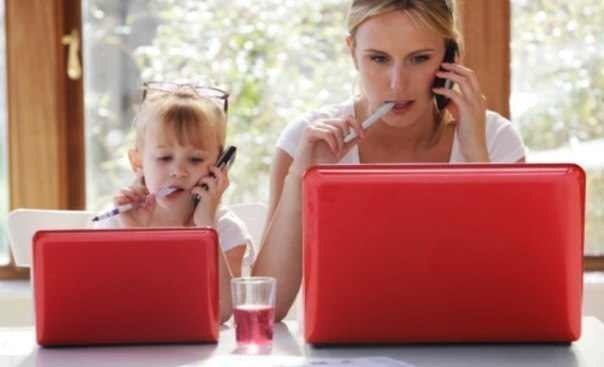 4.Нет времени • Если есть ребенок, надо и время для него найти;• Иначе он будет искать среди чужих людей родственную душу.
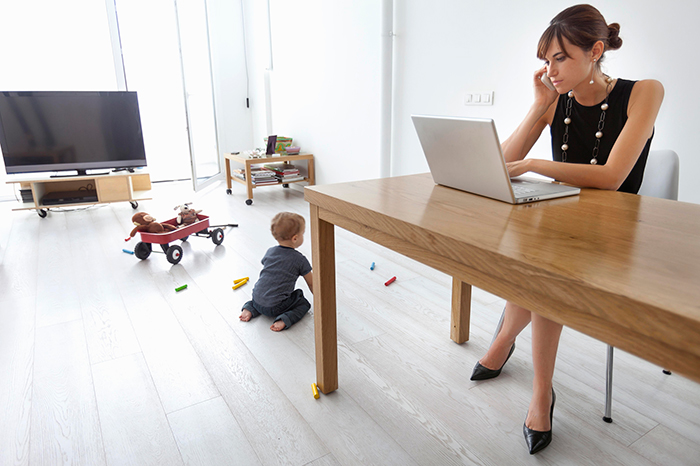 5. Слишком мало ласки • Дети любого возраста стремятся к ласке;• Она помогает ощущать себя нужными и придает уверенность в своих силах;• Желание приласкать в большинстве случаев должно исходить от самого ребенка;• Но не навязывайте активно свою любовь – это может оттолкнуть.
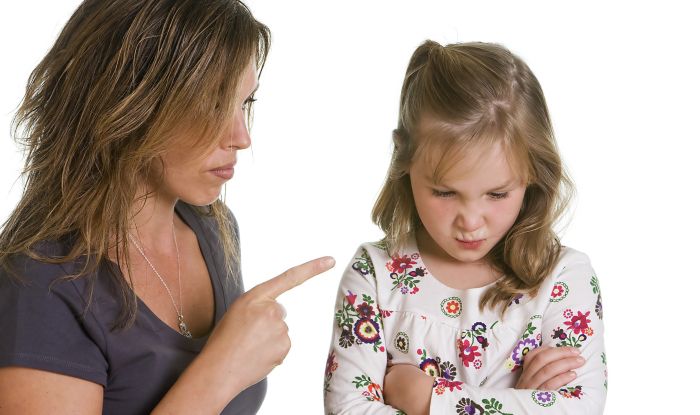 Групповая дискуссия 
"В каких проявлениях любви особенно нуждаются наши дети".
Формы проявлений любви: 
Контакт глаз
Физический контакт
Пристальное внимание.
Берегите любовное единство семьи, не стесняйтесь проявлять любовь к своим близким и в первую очередь к детям! Помните, что истинно любящий живет не собою и не для себя, а тем и для тех, кого любит.